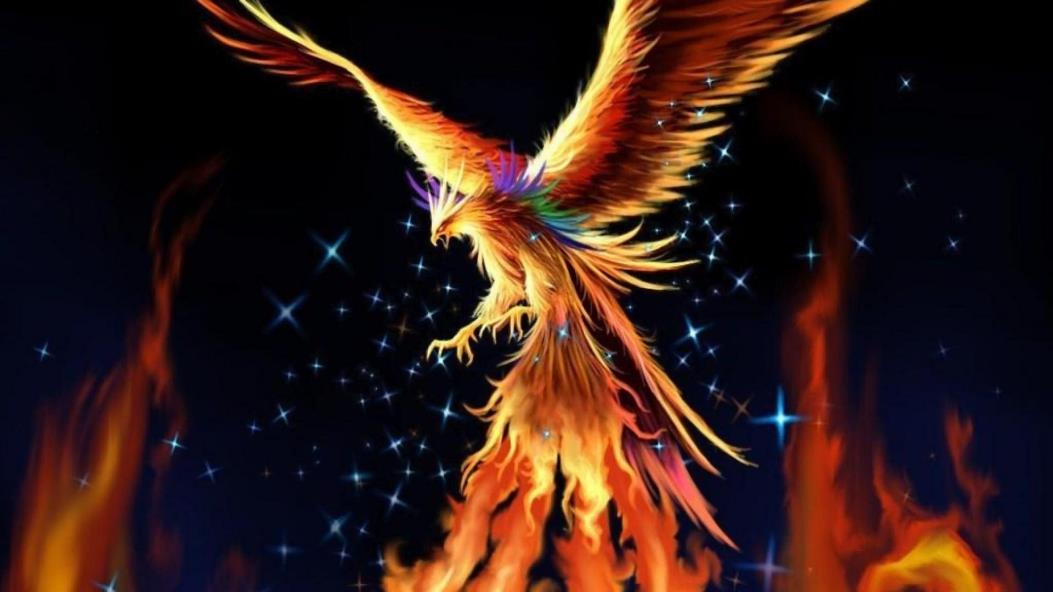 স্বাগতম
The content Prepared by……
Muhammad Golam Rabbani
MBS(Management) MEd
Assistant Teacher
Begum Rahima Girls’ High School
Mobile No: 01770822913
Email: mdrabbani1975@gmail.com
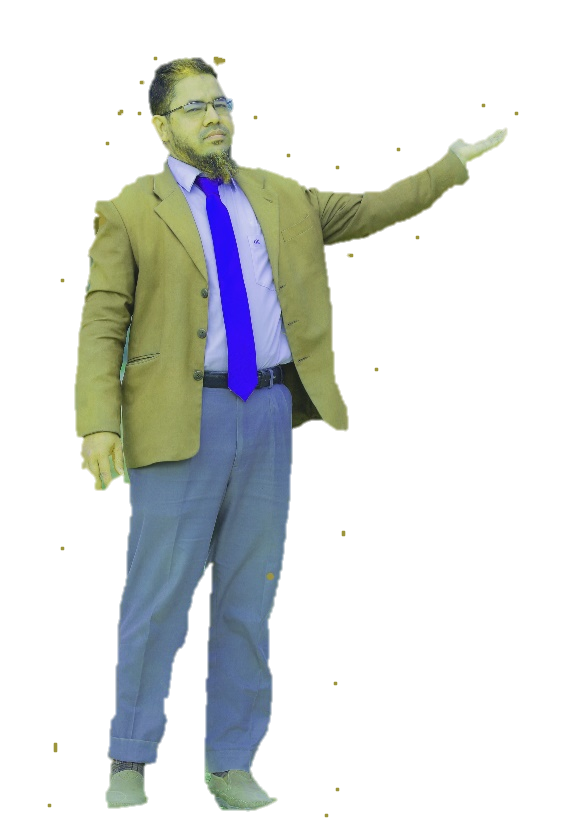 Some slides credited by Hemi Hossain
Revolution means a forcible overthrow of a government or social order, in favour of a new system.
Industrial revolution is defined as the changes in manufacturing and transportation that began with fewer things being made by hand but instead made using machines in larger-scale factories.
An example of the industrial revolution was the era of making yarn with a “Spinning Jenny” instead of spinning one spool at a time.
The Fourth Industrial Revolution (or Industry 4.0) is the ongoing automation of traditional manufacturing and industrial practices, using modern smart technology. Large-scale machine-to-machine communication (M2M) and the internet of things (IOT) are integrated for increased automation, improved communication and self-monitoring, and production of smart machines that can analyze and diagnose issues without the need for human intervention.
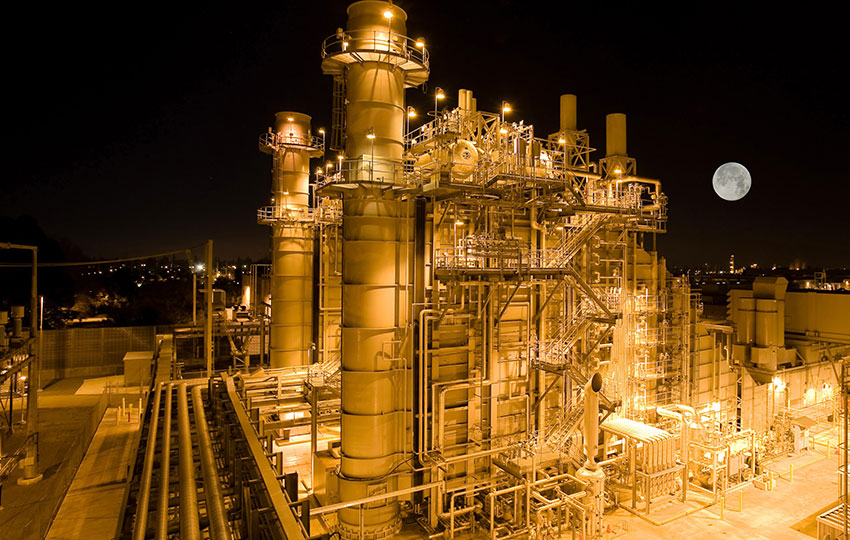 4 Industrial revolutions
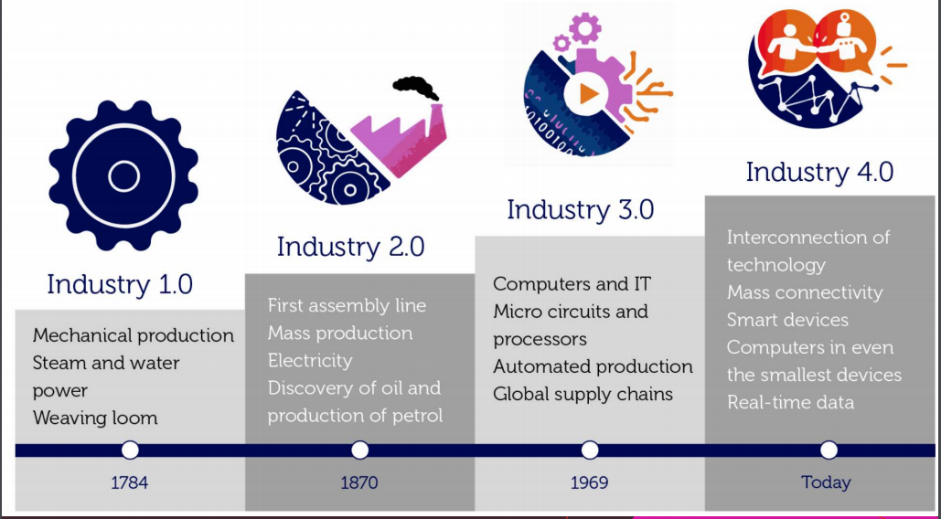 1st Industrial revolutions
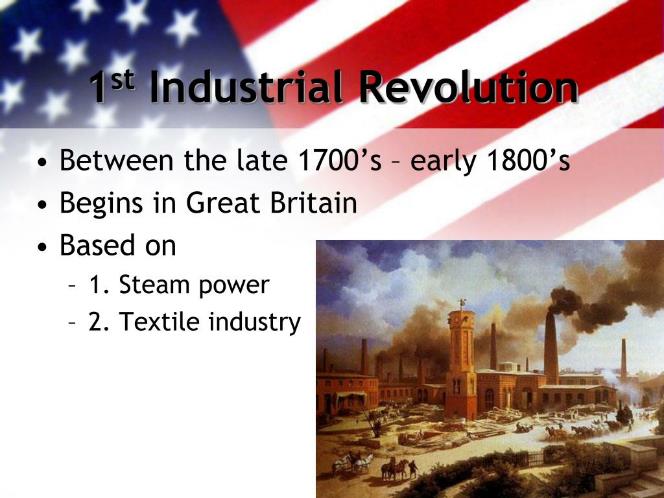 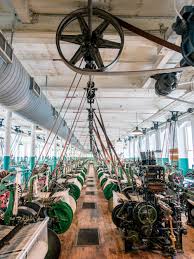 1st Industrial Revolution
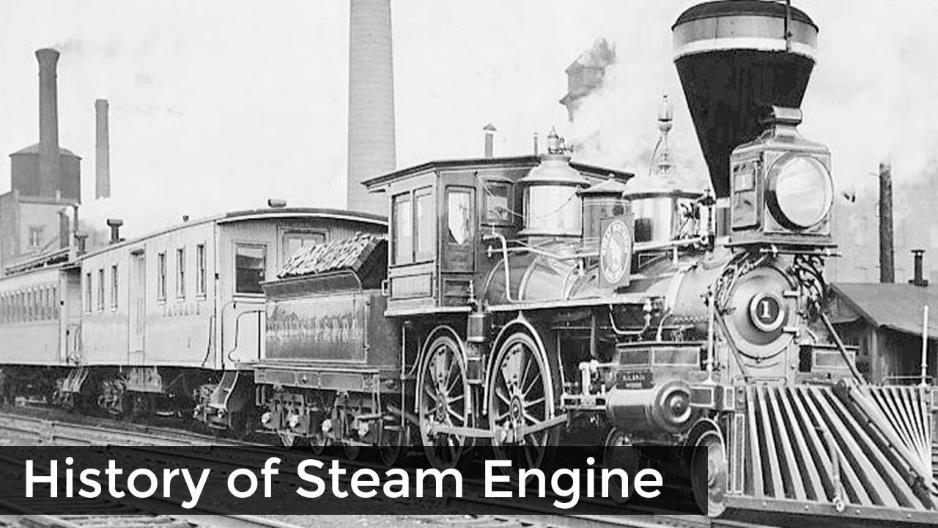 1st Industrial Revolution
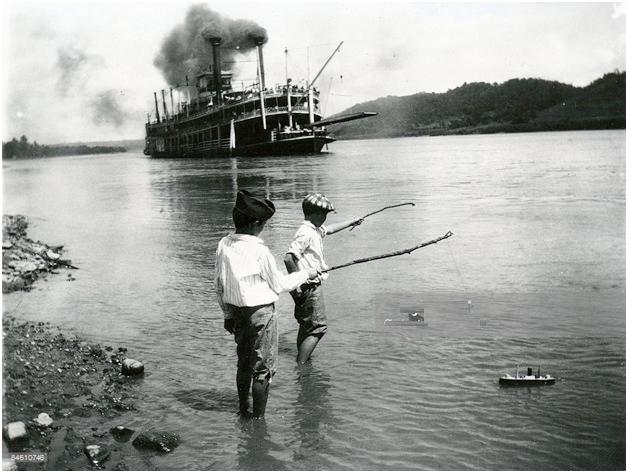 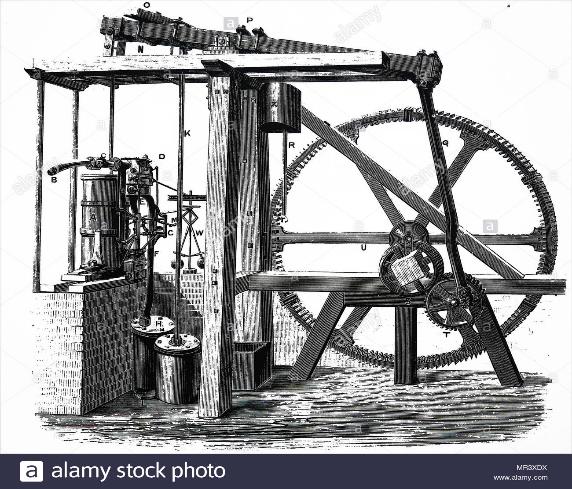 Steam Engine
1st Industrial Revolution
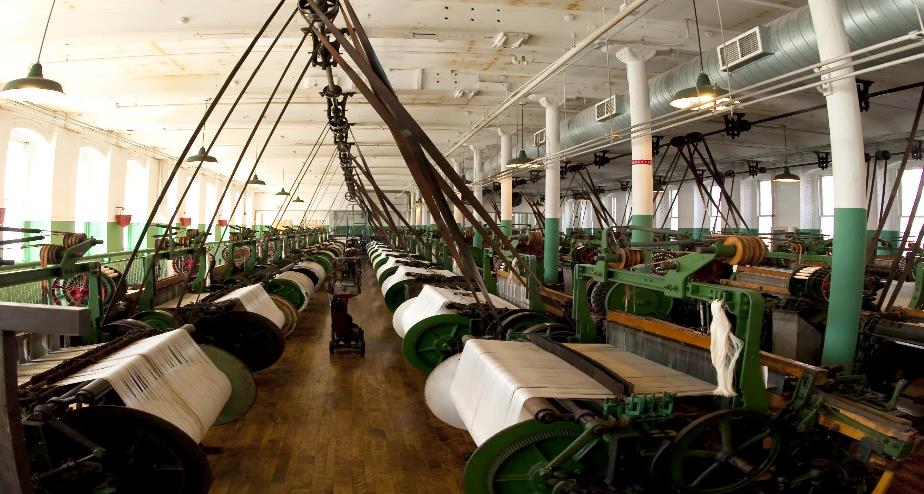 Weaving loom
2nd Industrial Revolution
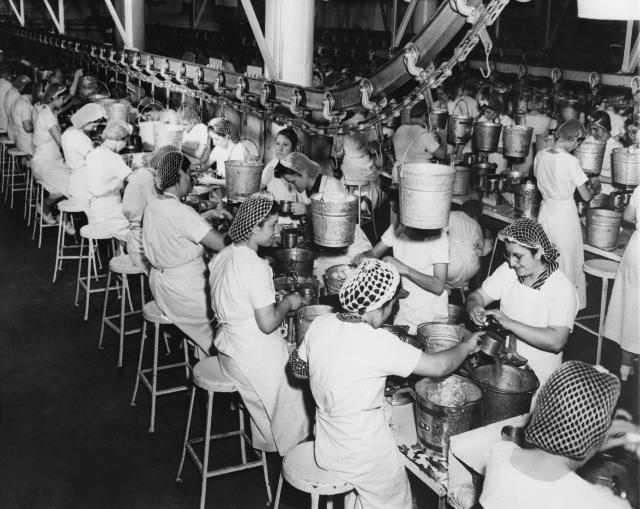 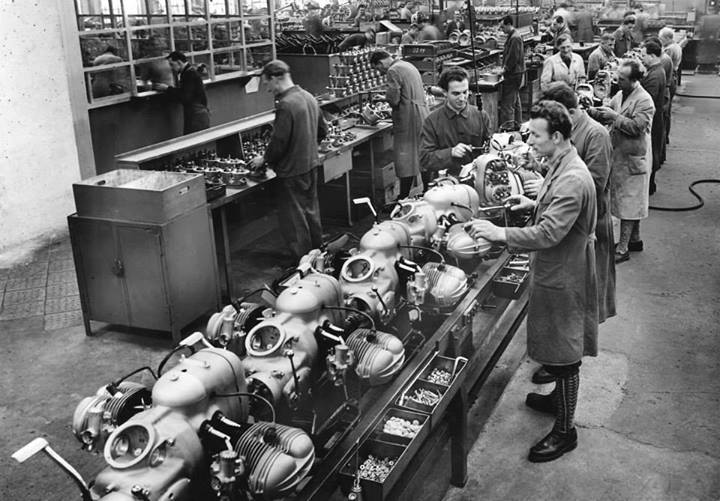 Assembly Line
2nd Industrial Revolution
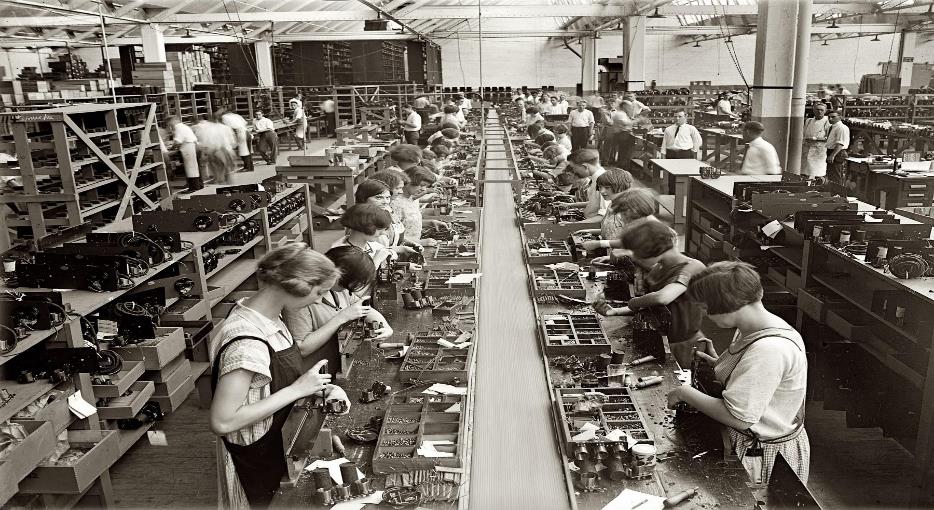 2nd Industrial Revolution
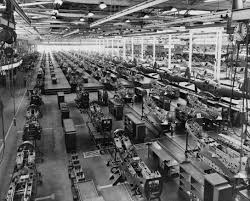 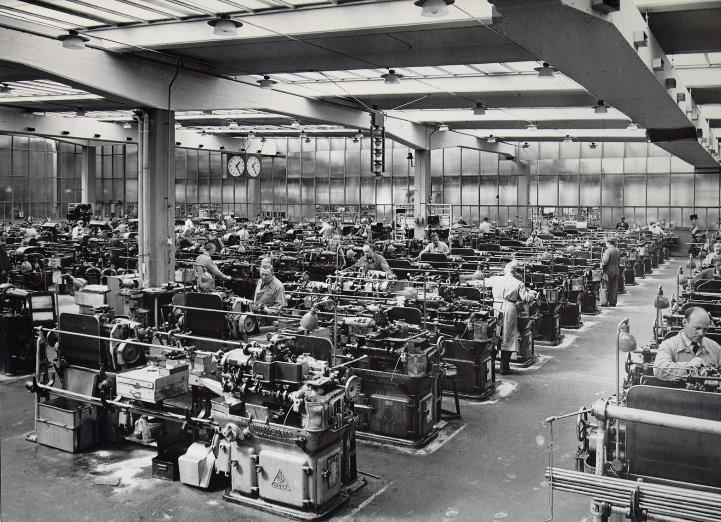 Mass Production
2nd Industrial Revolution
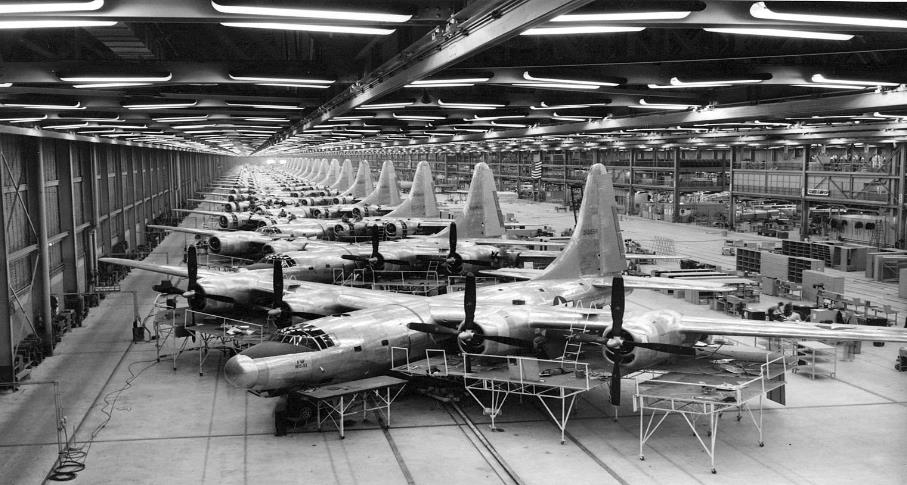 Usage Electicity in a Factory
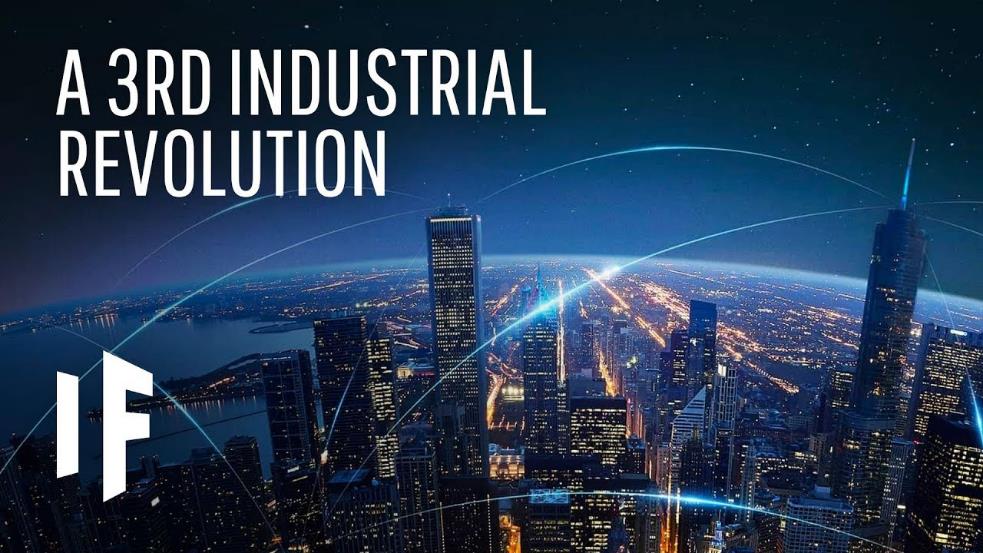 3rd Industrial Revolution
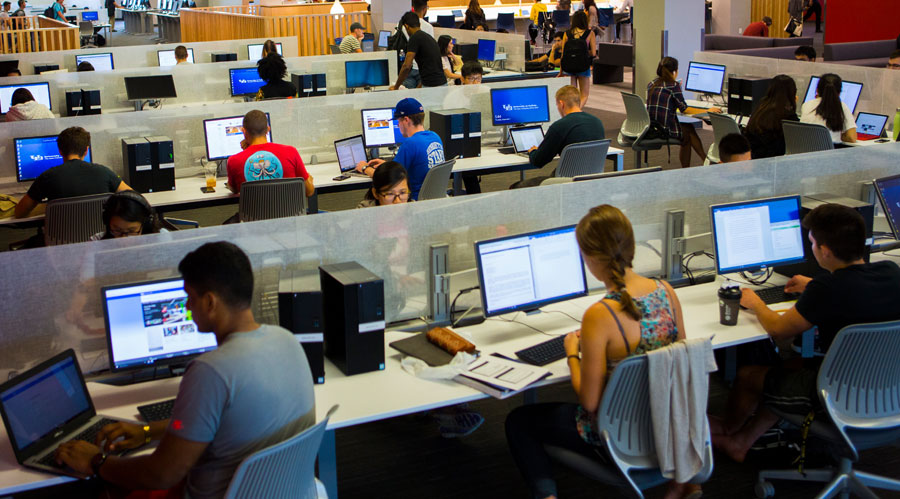 Computers
3rd Industrial Revolution
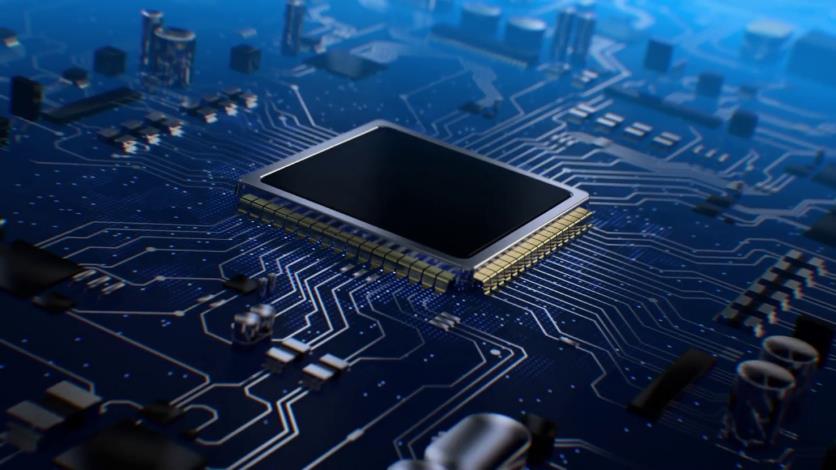 IT Micro Circuit
3rd Industrial Revolution
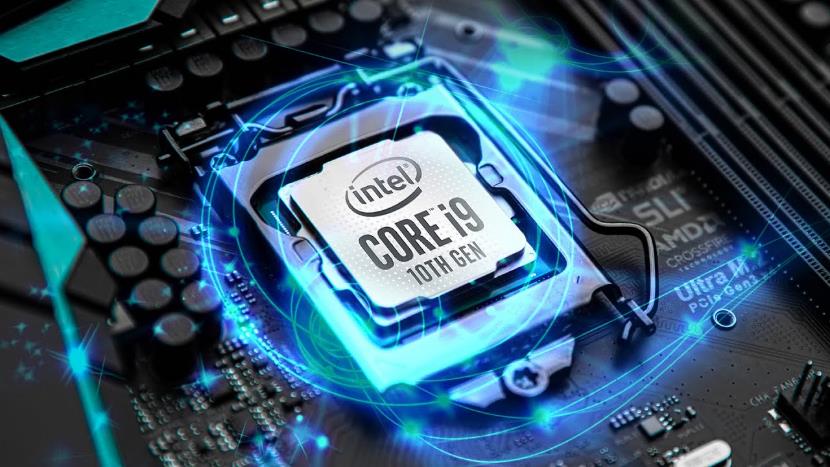 Processor
3rd Industrial Revolution
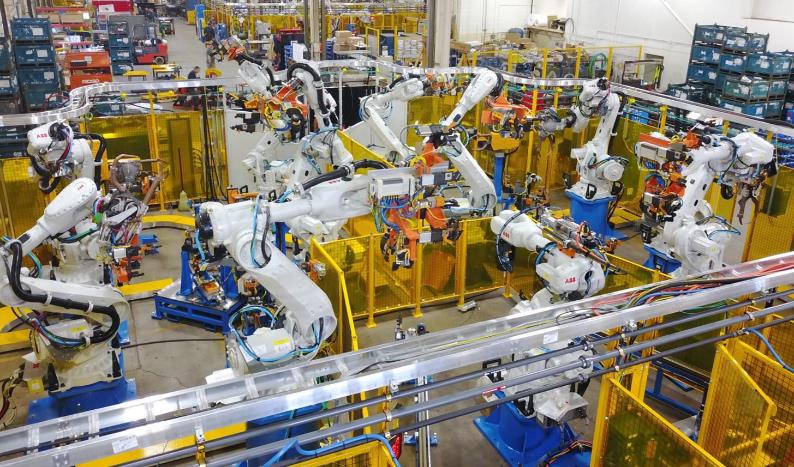 Automated Production
3rd Industrial Revolution
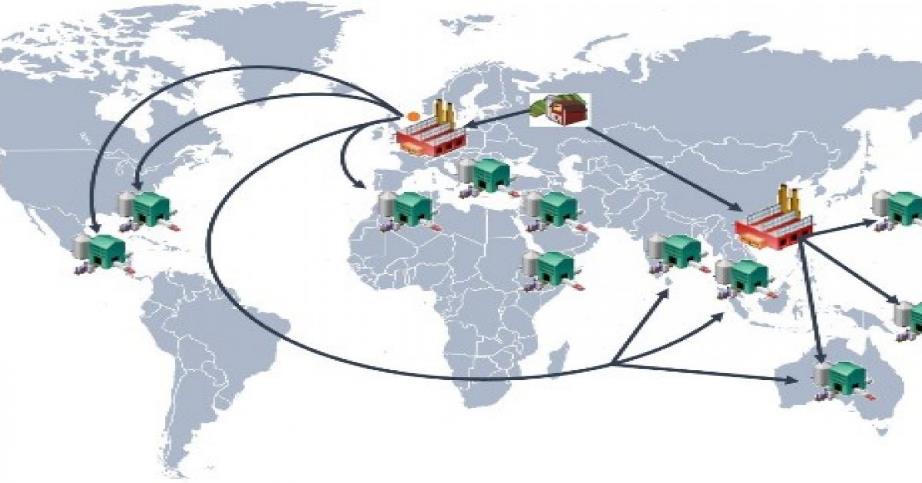 Global supply chain
4th Industrial Revolution
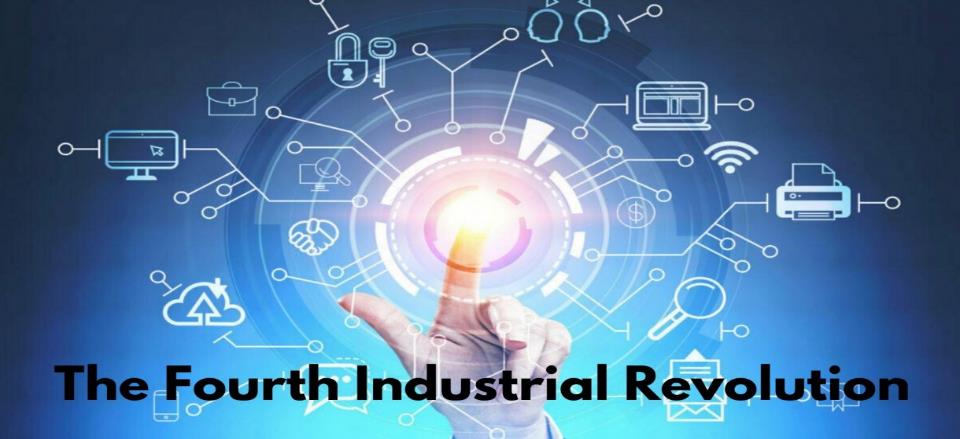 Mass connectivity
4th Industrial Revolution
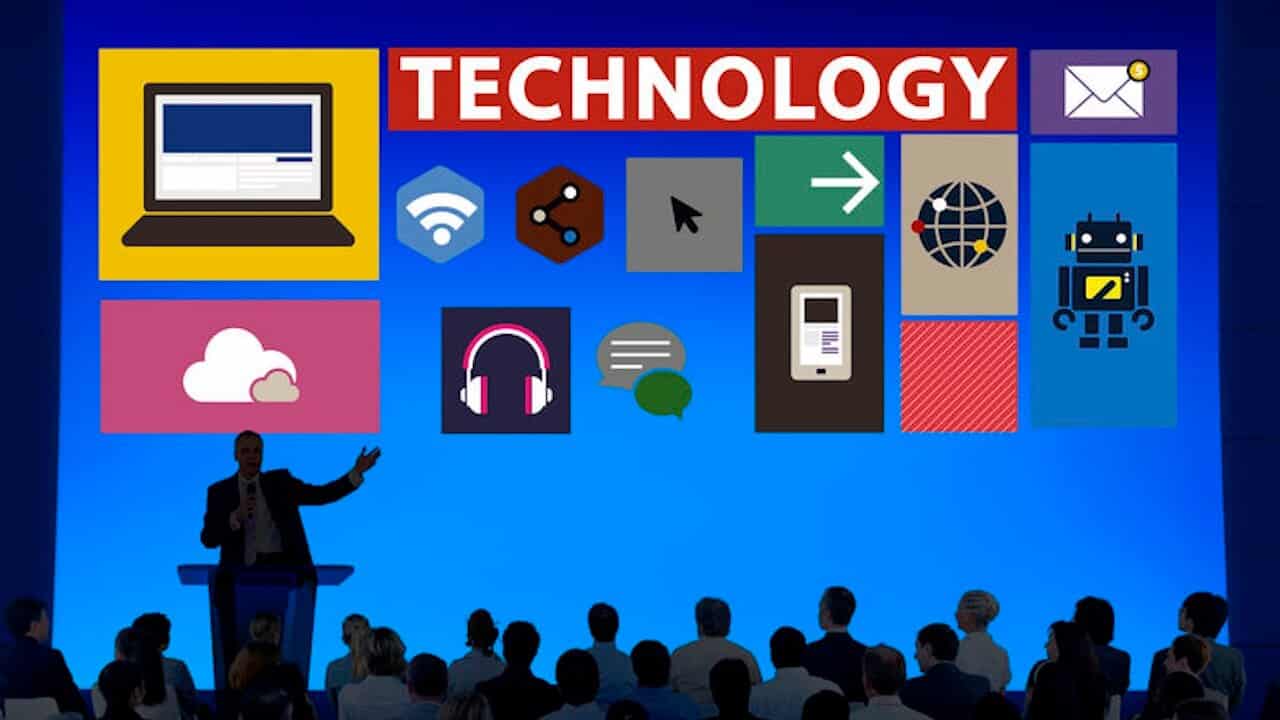 Connectivity with smart tools
4th Industrial Revolution
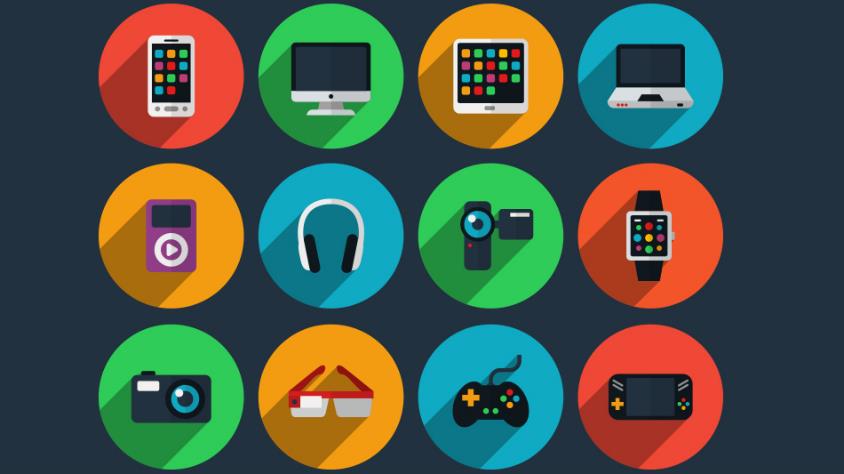 Smart Technology
4th Industrial Revolution
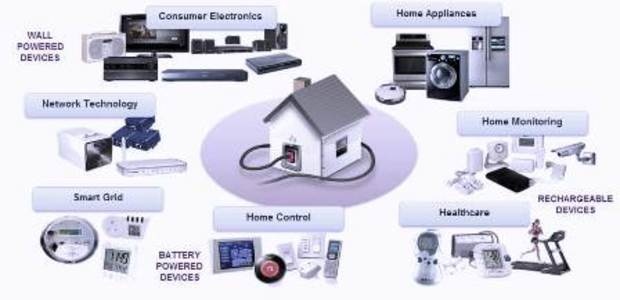 Smart Technology for home
4th Industrial Revolution
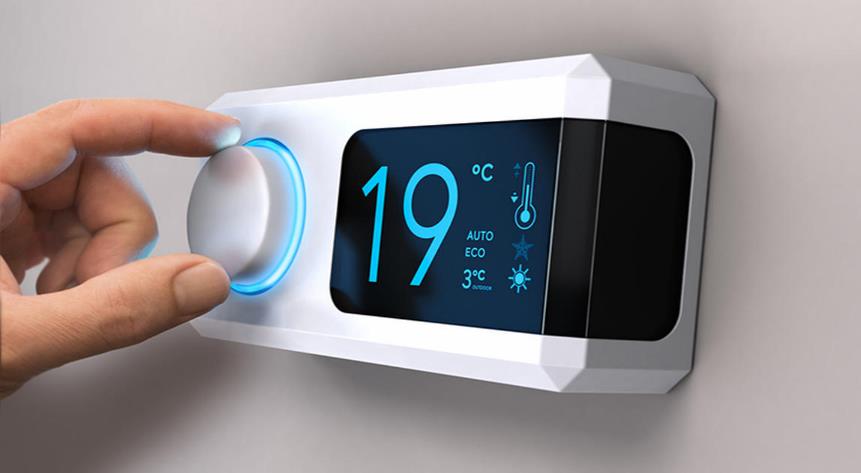 Smart Technology for home/office
4th Industrial Revolution
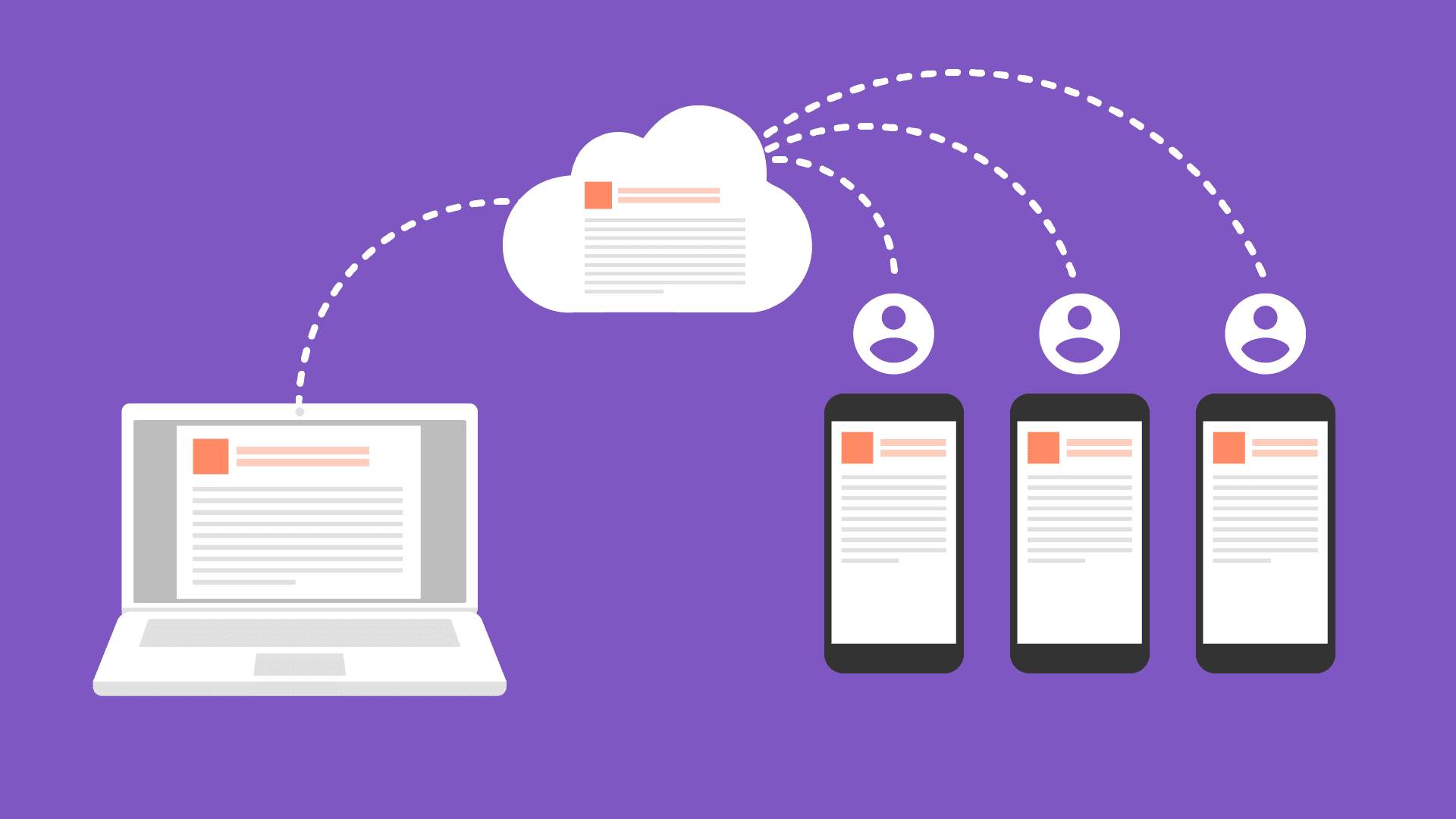 Real – Time Data
4th Industrial Revolution
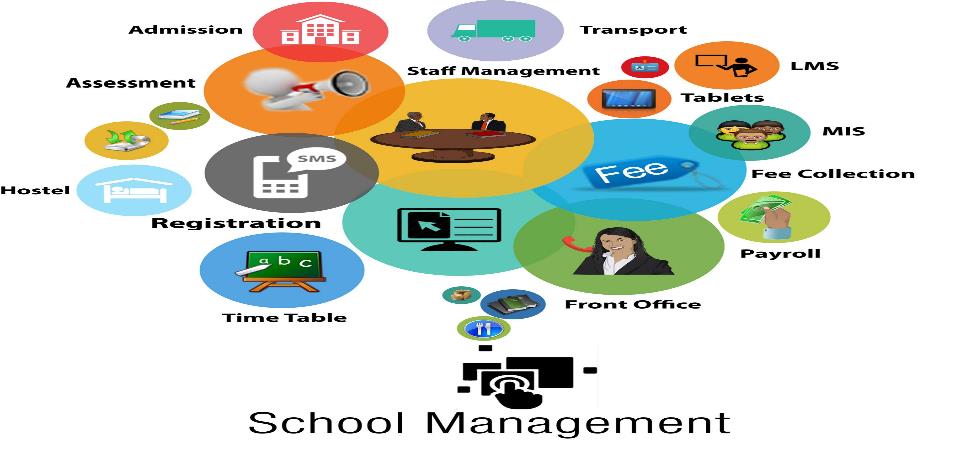 4th Industrial Revolution
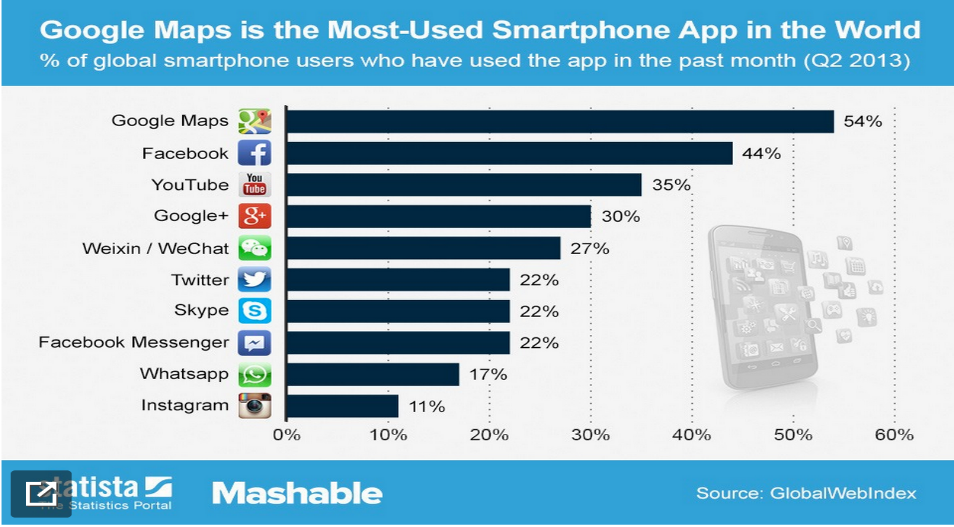 4th Industrial Revolution
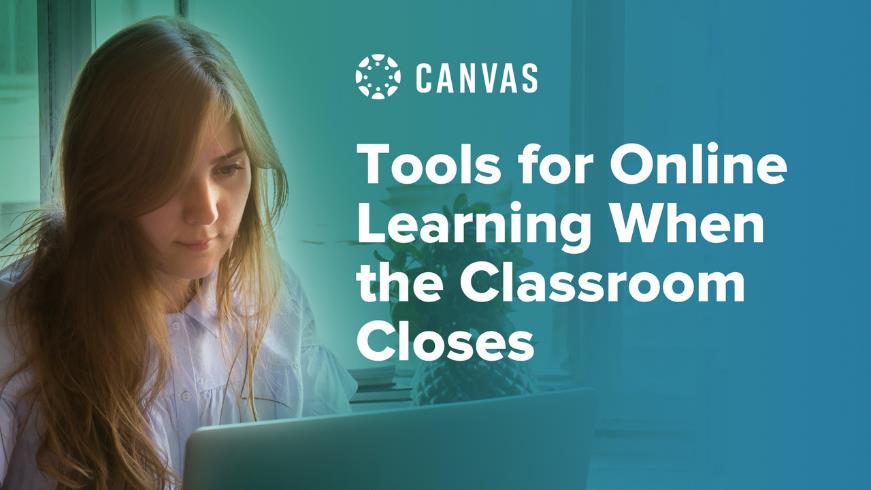 Zoom,
Google Meet,
OBS,
Google Classroom,
Facebook Live,
Youtube Live,
Streamyard Live Etc.
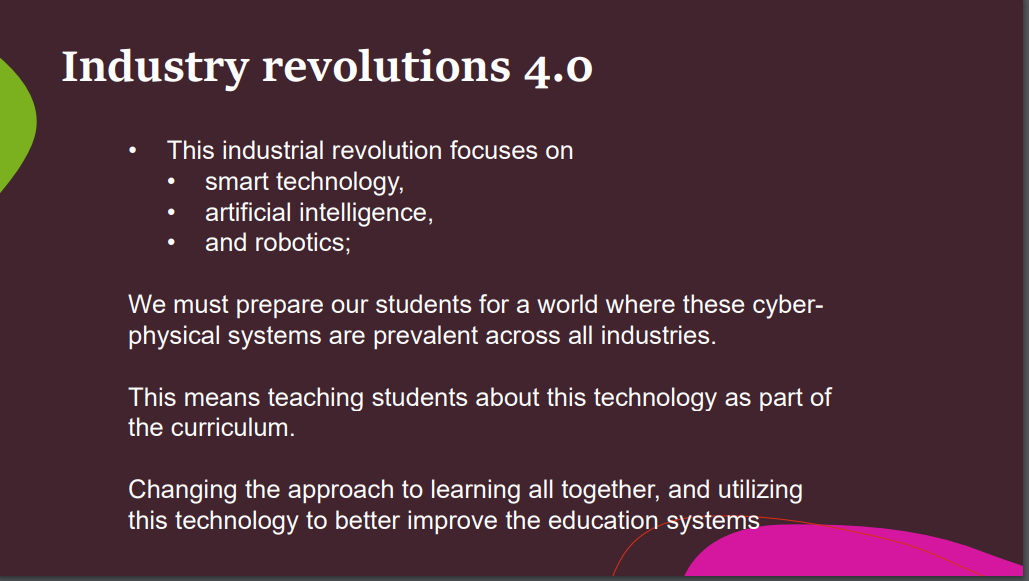 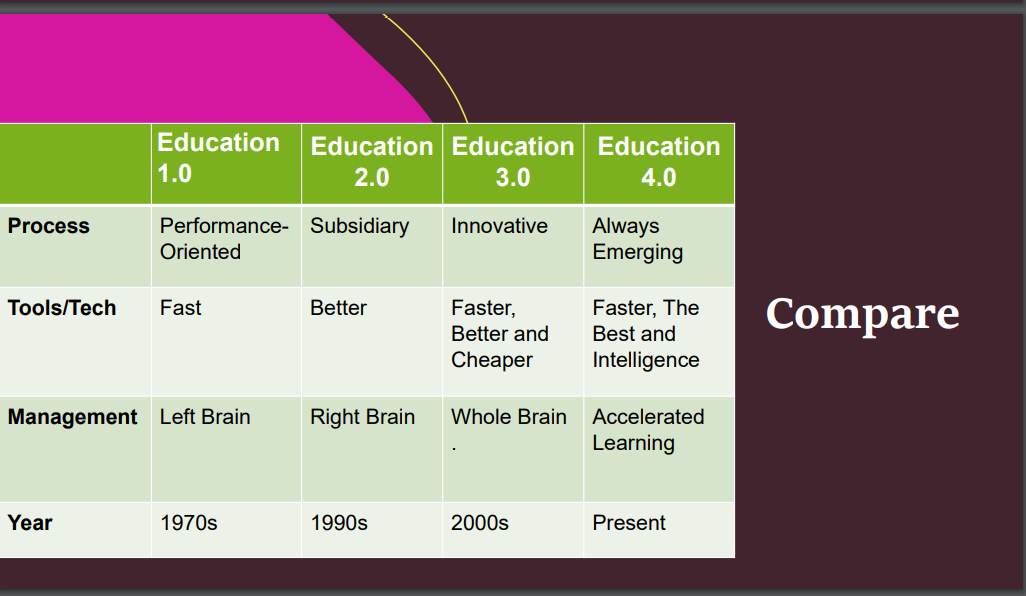 What impact will bring in education sector during the industrial revolution 4.0 ?
Are the teachers ready for the revolution 4.0 in education?
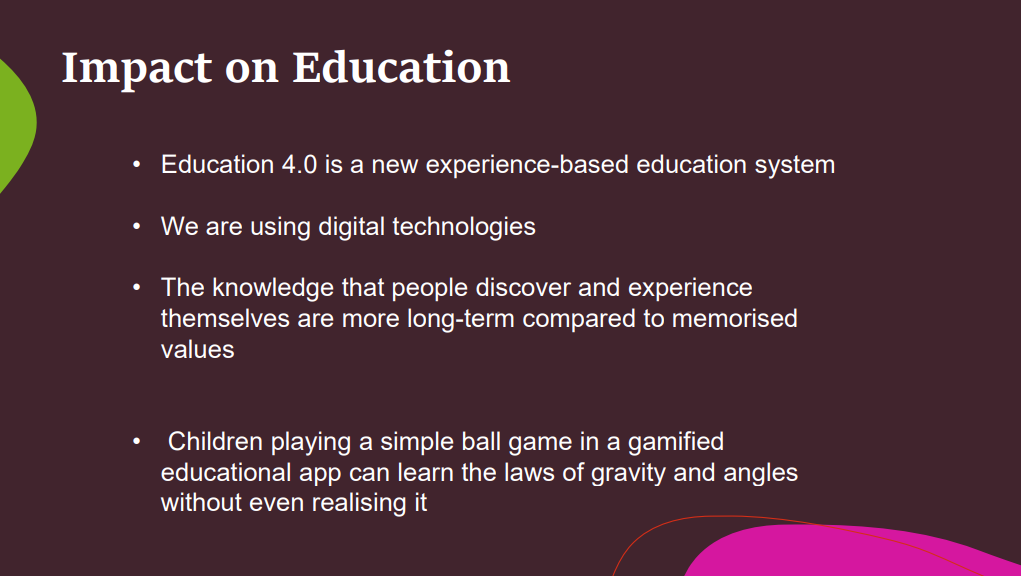 A teacher is a mentor. He should be mentoring one to one
Digital Transformation In Education to Win IR 4.0
It is necessary for a teacher
Mind Set
Adopt Ability
Skills
Tools or Resources
STEM = Science, Technology, Engineering, Math
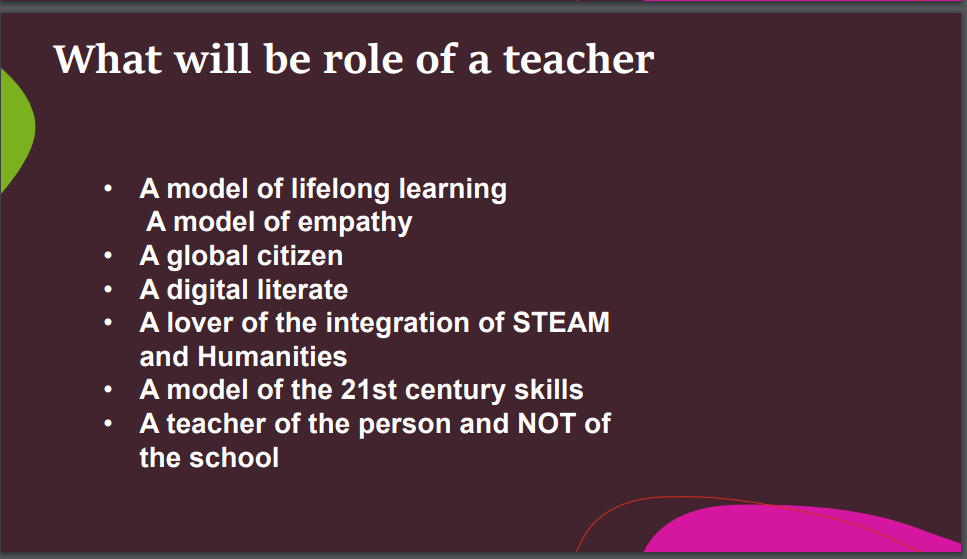 AOR
Above the line
GROW
MIA
BED
Under the line
BED = Blame, Excuse, Deny
AOR = Accountability, Ownership, Responsibility
GROW = Goal, Reality, Options, Will (Or Way Forward)
MIA = Massive Immediate Action
Are we prepared for Industrial Revolution 4.0 in Education?
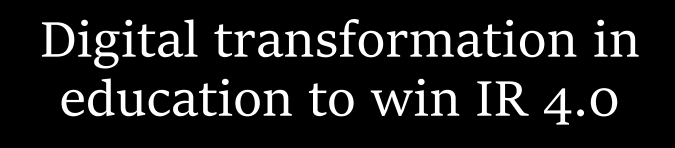 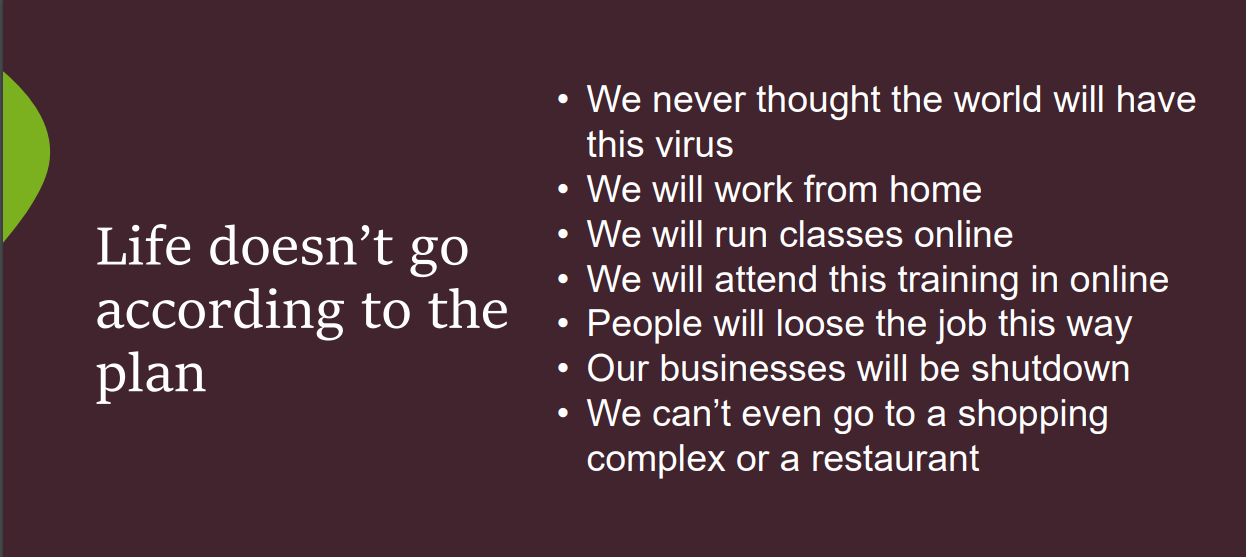 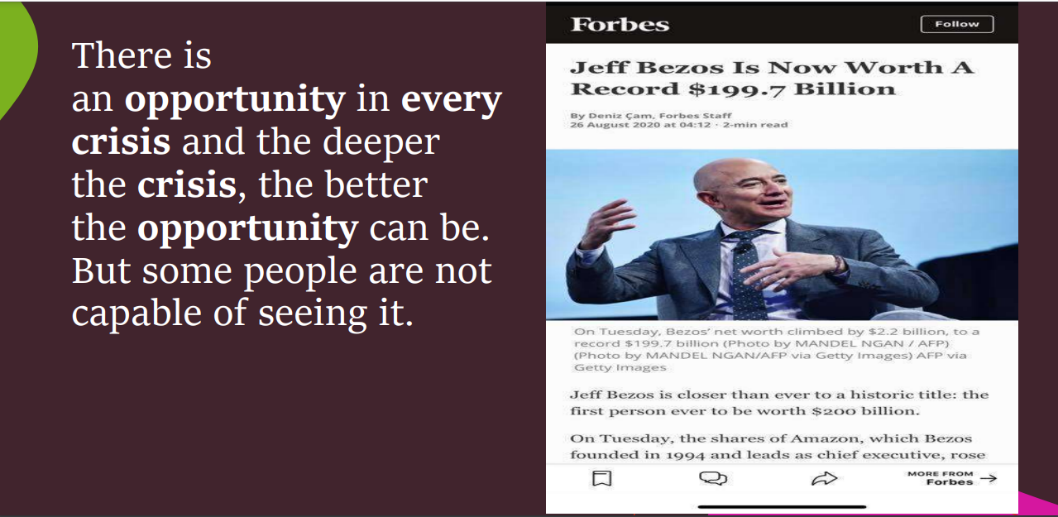 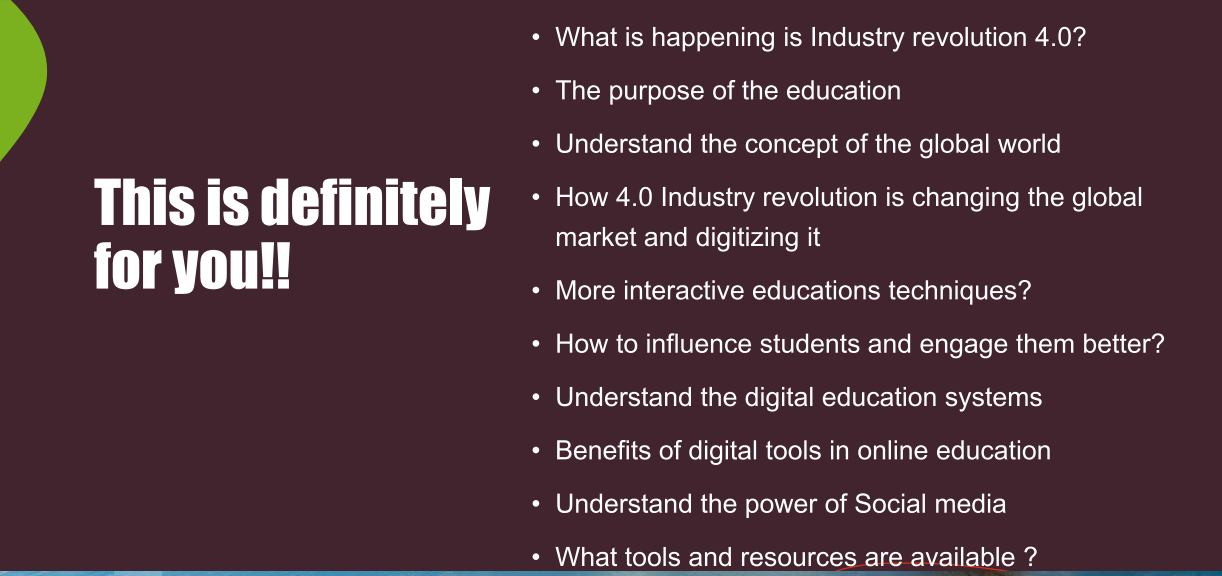 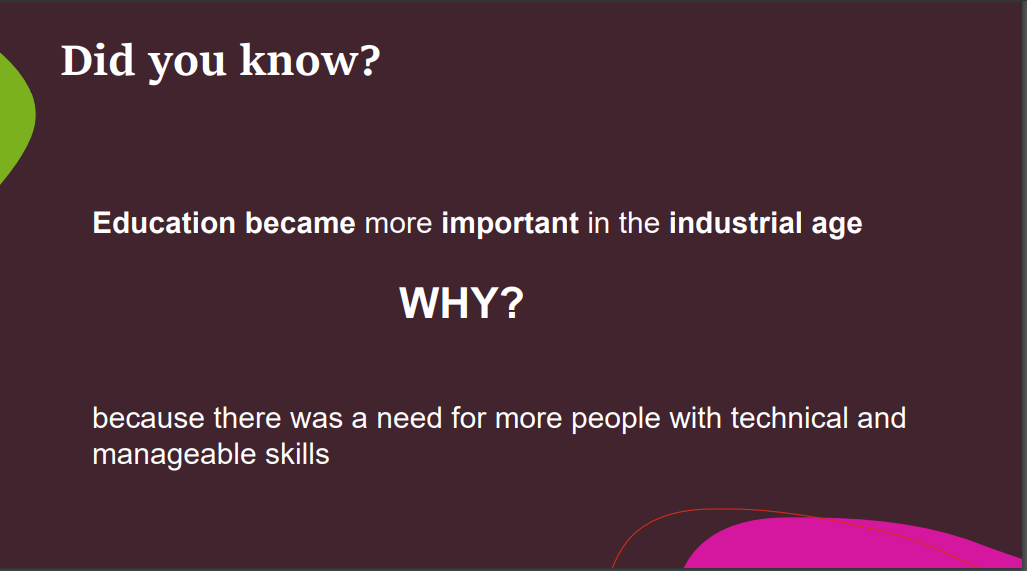 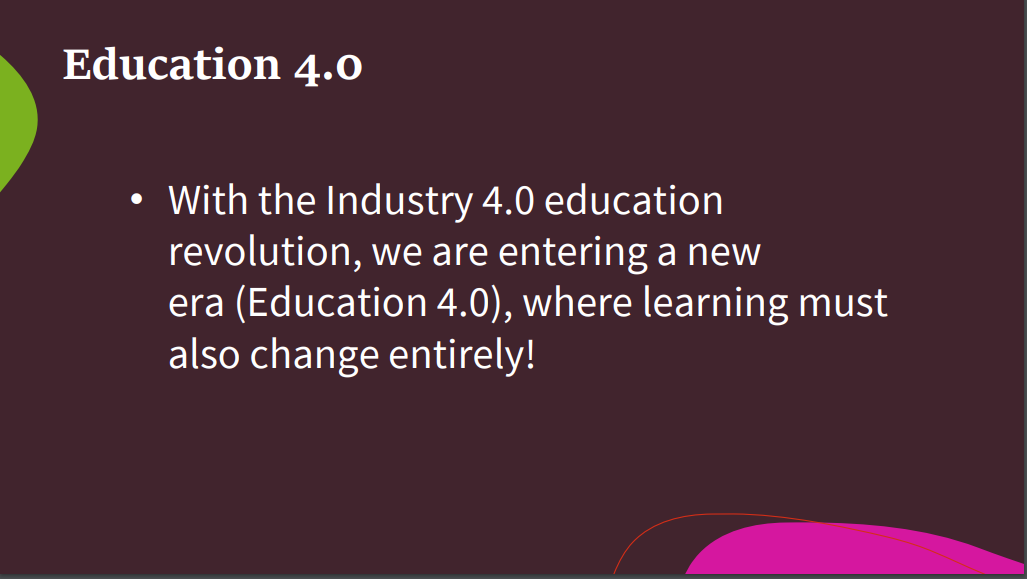 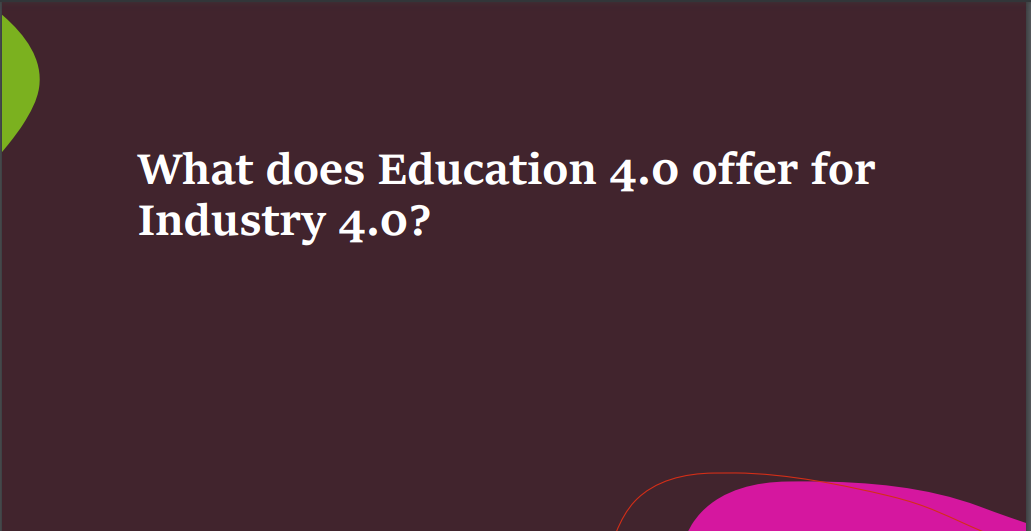 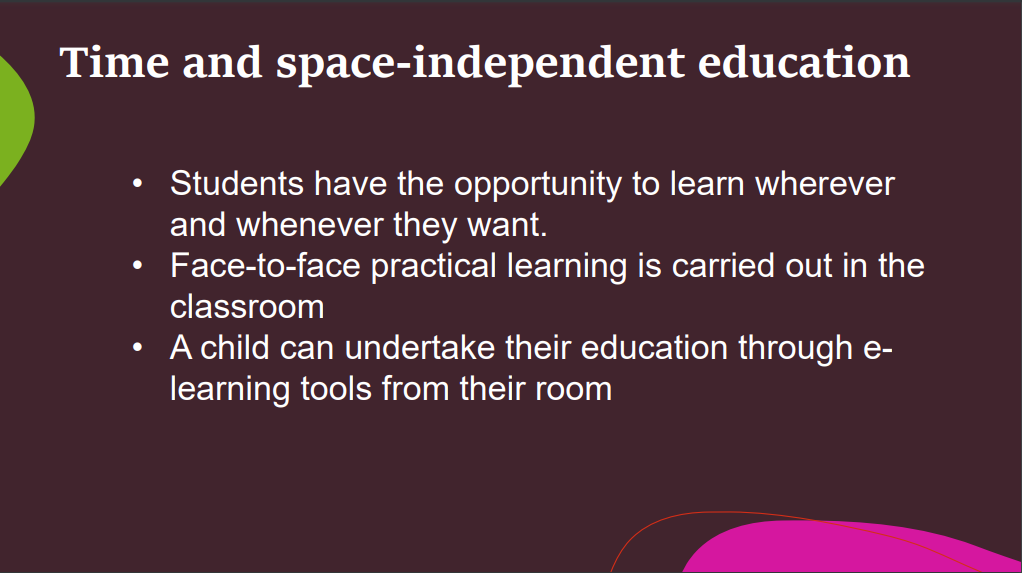 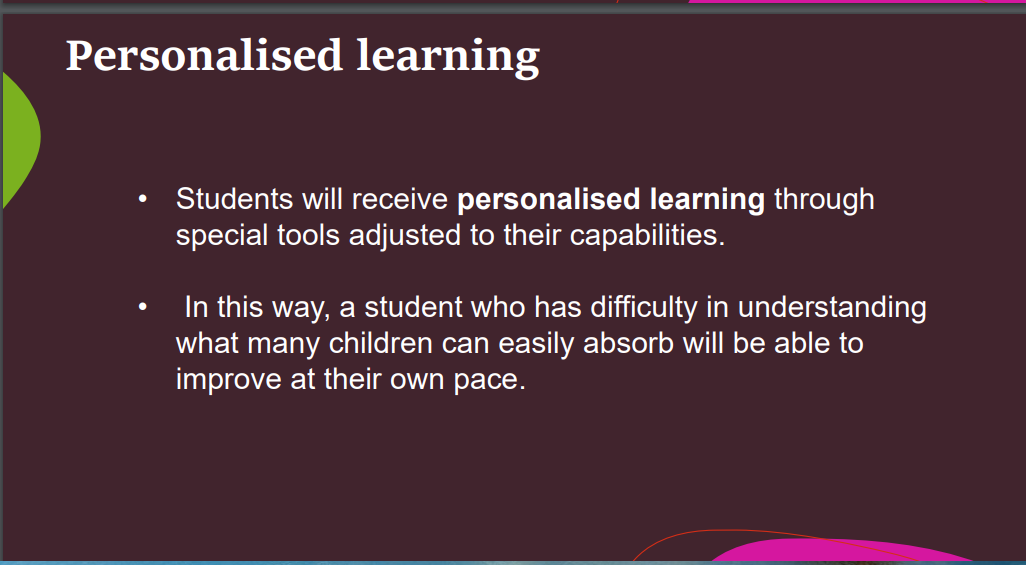 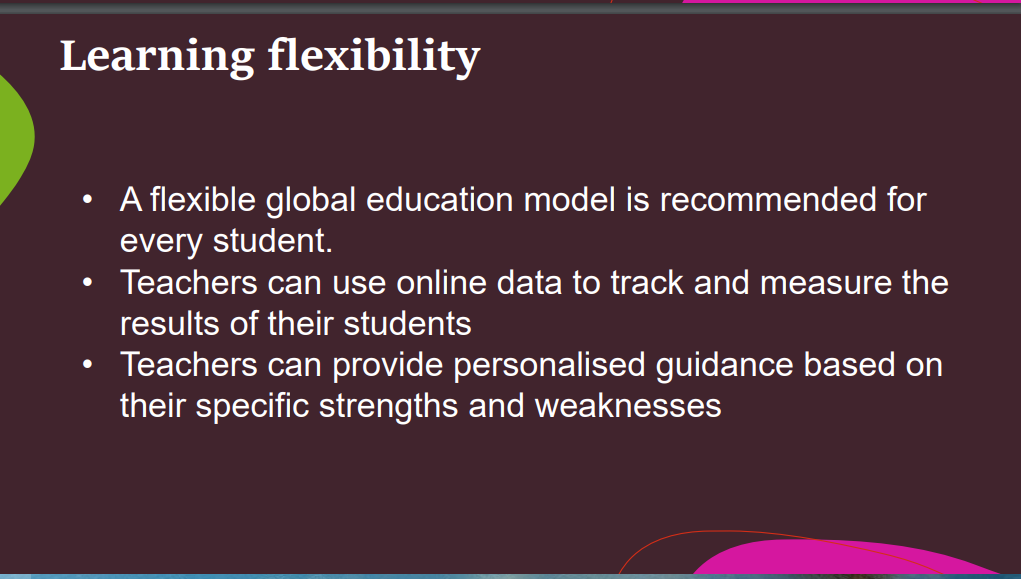 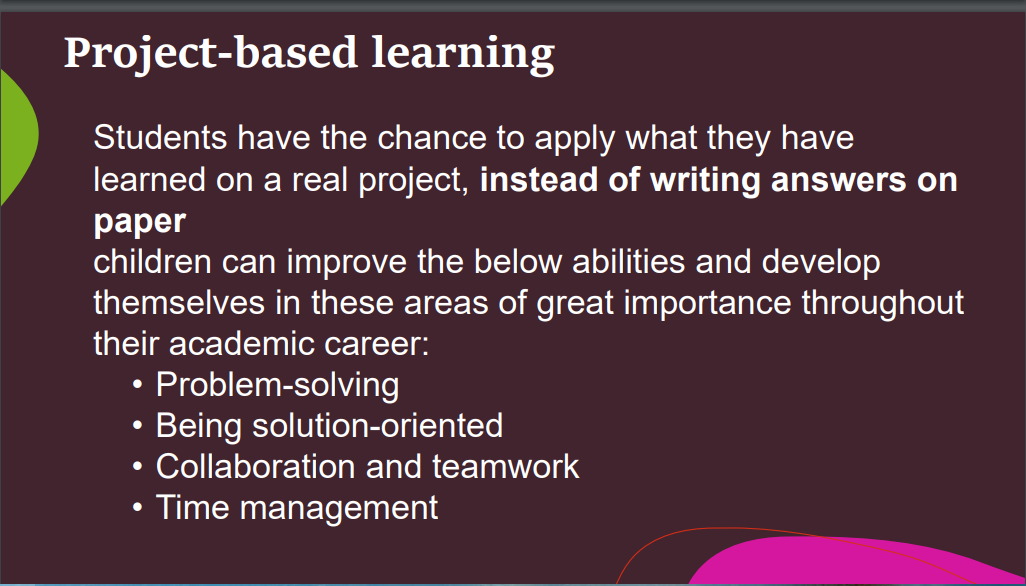 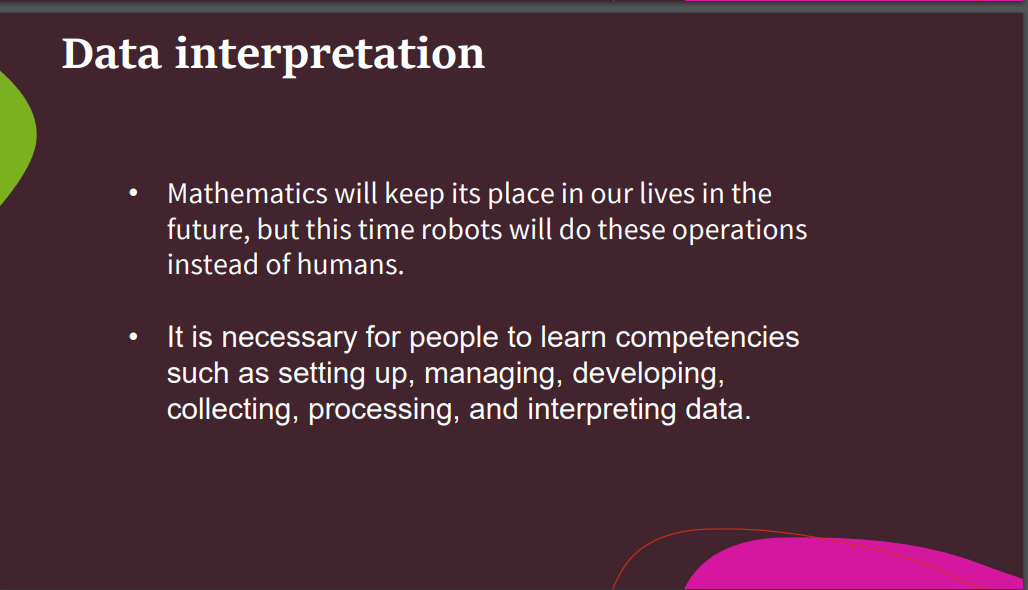 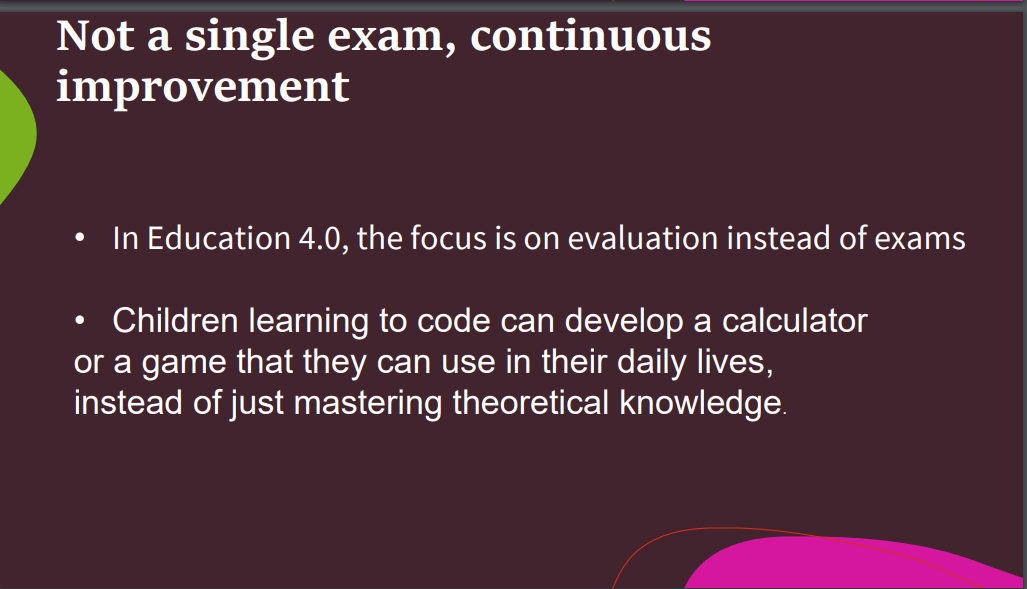 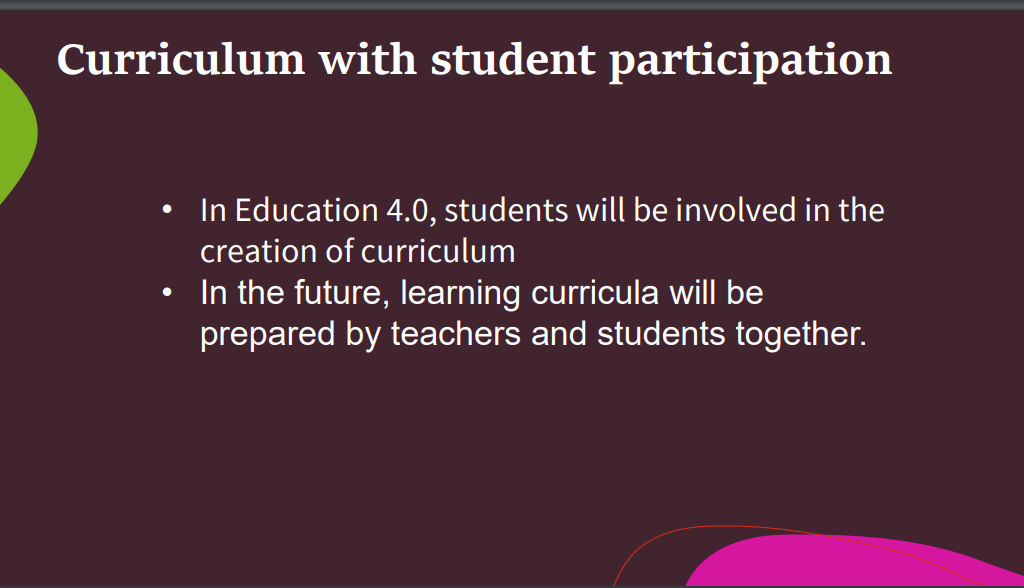 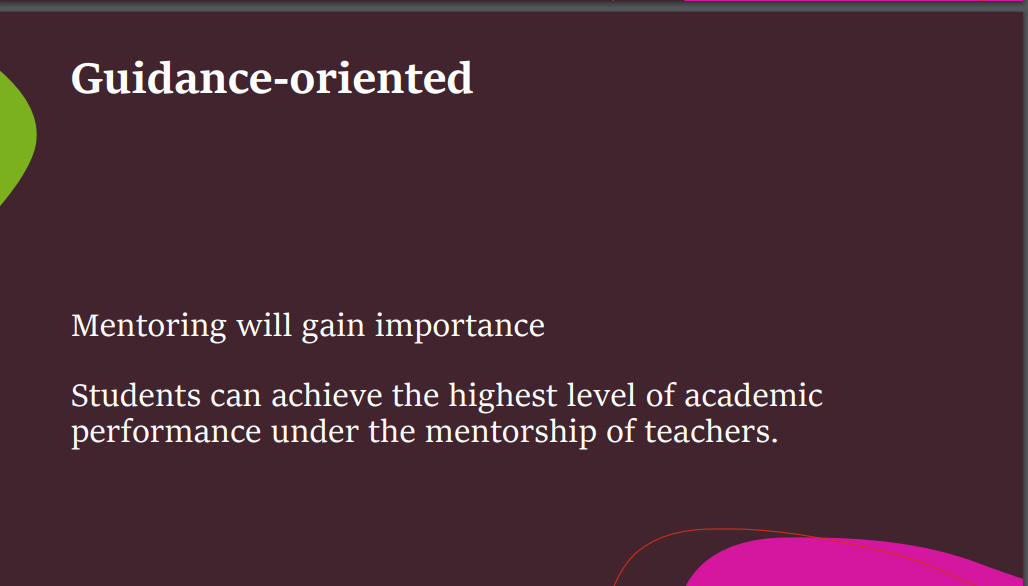 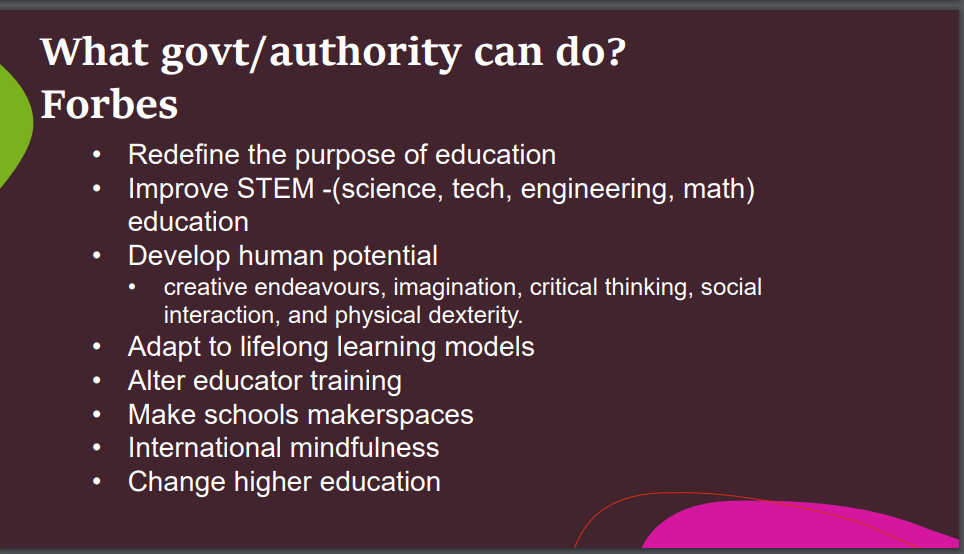 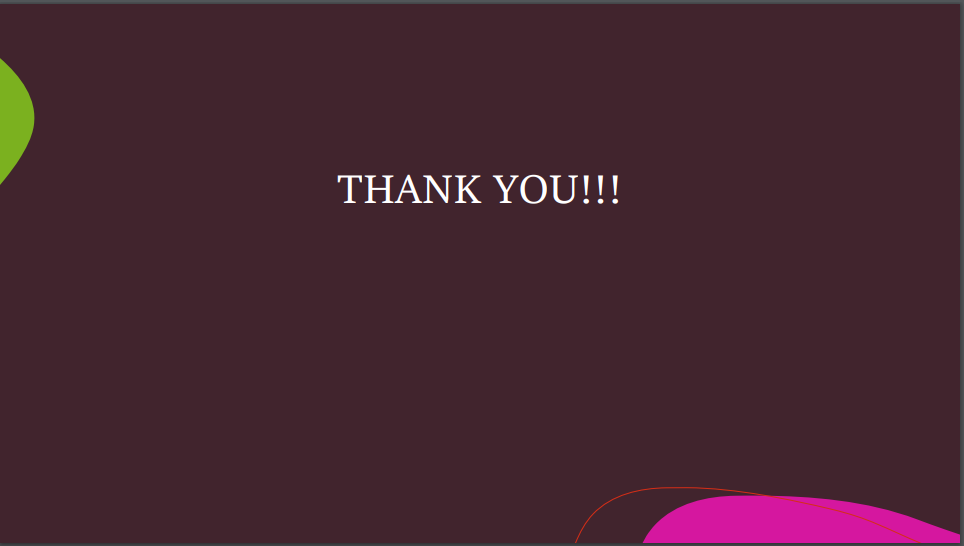 See you again next class.